Application of Endothermic & Exothermic Reactions Logan Buck, COFSP FellowGray Middle School, 7th Grade Science, Ms. Ashley Gregory
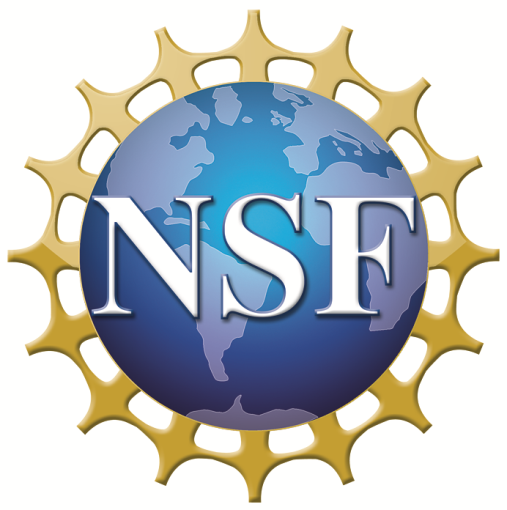 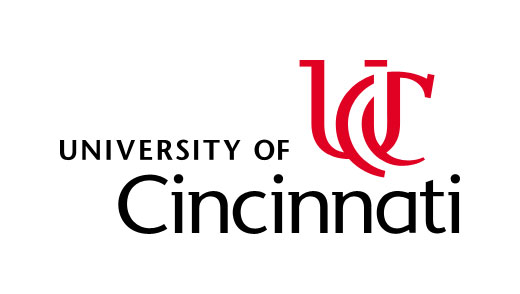 RET is funded by the National Science Foundation, grant # EEC-1404766
Unit Overview
Activity Implementation
Student Work
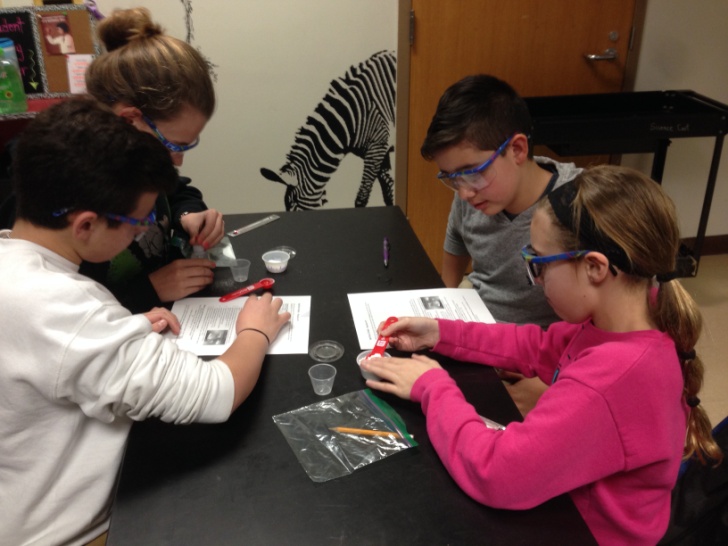 Topic:
Thermal Energy Transfer through Chemical Reactions 
Standards:
07-PS1-2. Analyze and interpret data on the properties of substances before and after the substances interact to determine if a chemical reaction has occurred. 
07-PS1-6. Undertake a design project to construct test and modify a device that either releases or absorbs thermal energy by chemical processes.
In Reaction #2 - Trial 2 students doubled the amount of Citric Acid and the reaction became less endothermic!       NaHCO3                solution was           limiting.
In Reaction #1 - Trial 2 students doubled the amount of CaCl and the reaction became more exothermic! CaCl was limiting.
Activity Structure
Assessment Results:  
Impact on Student Learning
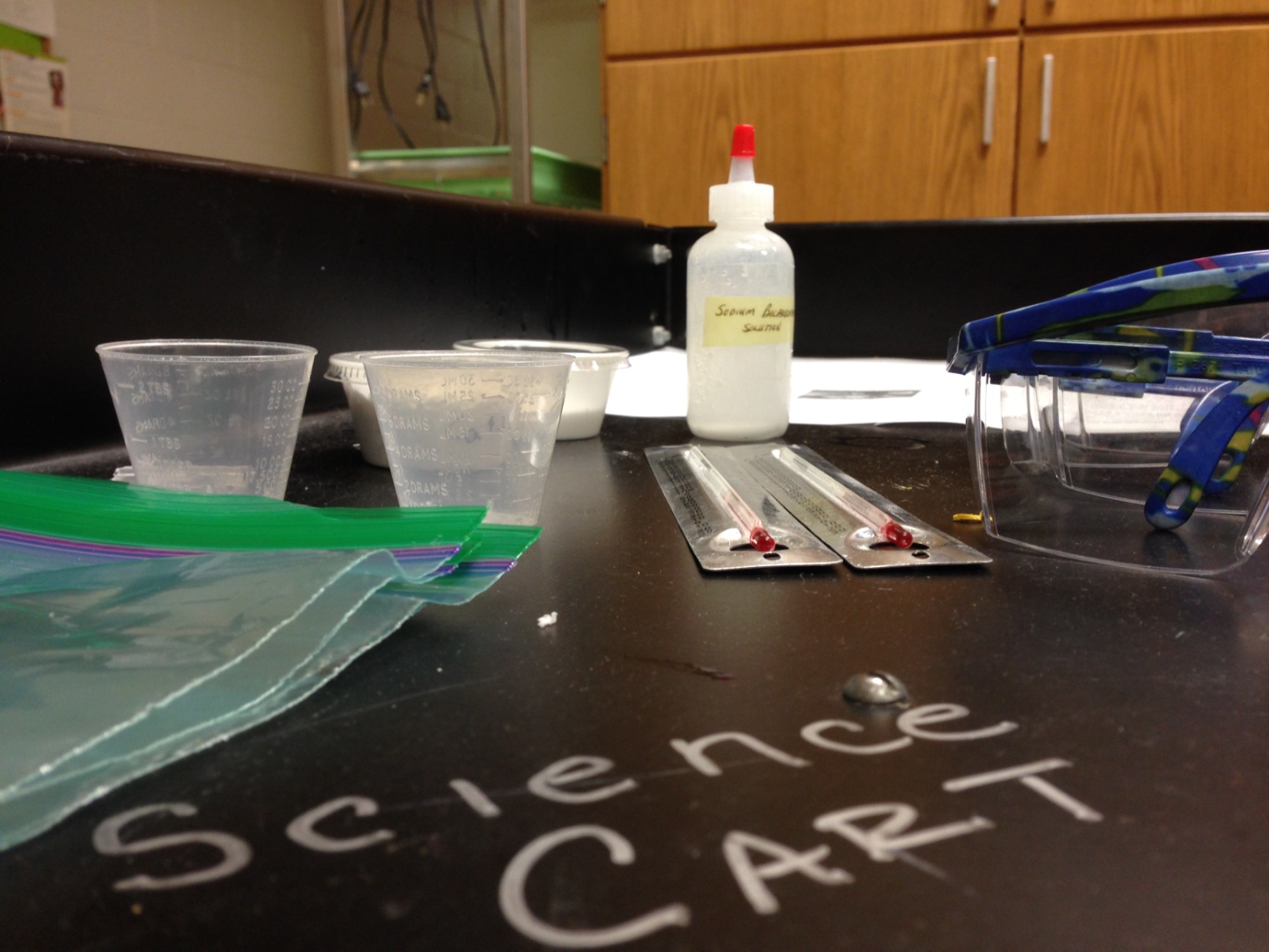 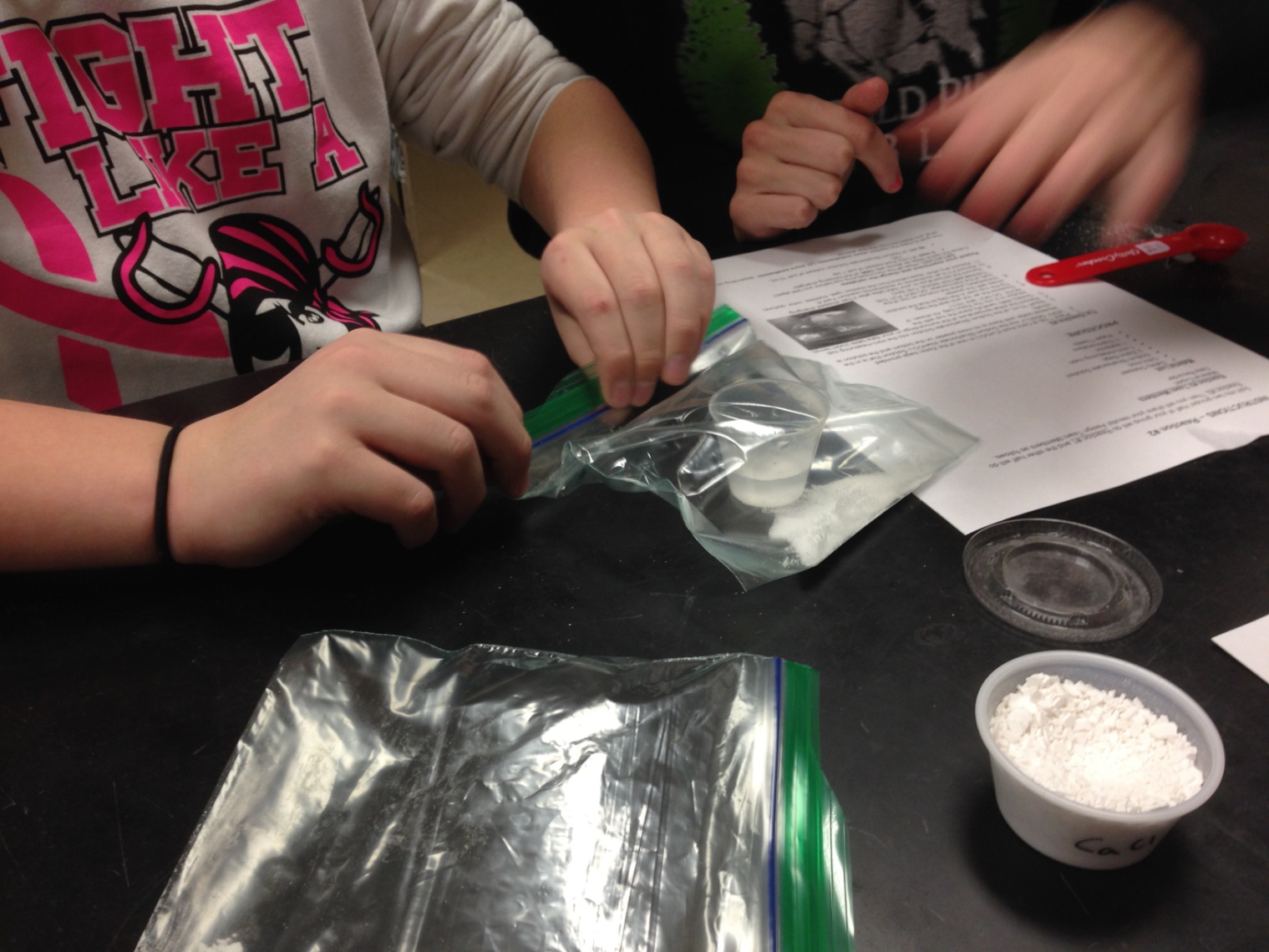 Title:
Application of Endothermic & Exothermic Reactions 

Guiding Questions:
What is an endothermic reaction? What is an exothermic reaction?
What are the characteristics of an endothermic reaction? Of an exothermic reaction?
What are some examples of chemical change? What are some examples of physical change?
What is the effect of concentration on the transfer of energy?
Are there other ways to improve the transfer of energy?

Objectives:
Define what endothermic and exothermic reactions are
Identify endothermic and exothermic reactions
Identify chemical vs. physical change
Recognize the effect of concentration on the transfer of energy
The results show an average increase in class average of 27%
However, the grades across the board were low due to personal inexperience in assessment question writing. 
Students showed a much better understanding of endothermic and exothermic reactions, but were confused by questions that had   options such as ‘(d) Both a & c’
Engineering Design Process
Reflection and Conclusion
Students had to perform the reaction with a single variable change and 
then determine 
how the system 
reacted.
Does a certain 
variable change help or hinder the amount of thermal energy 
absorbed/released 
by the system?
Discussed use of endothermic and exothermic reactions in power plants, as well as in hot & cold packs!